Культура речи«ударение»
Ударный слог, 
Ударный слог 
— Он назван так недаром... 
Эй, невидимка - молоток, 
Отметь его ударом! 
И молоток — стучит, стучит, 
И — ЧЁТко РЕЧЬ моя 
звучит!                 (Александр Шибаев)
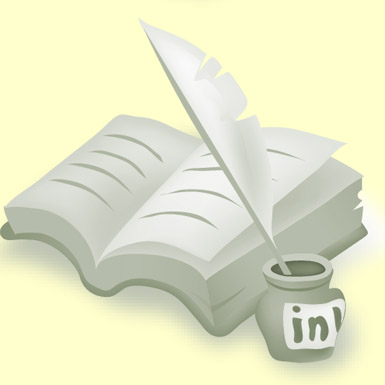 Ударение – это «Пульс» в слове
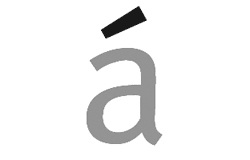 Особенности  русского ударения:
Ударение в русских словах не прикреплено к определенному слогу в слове. Такое ударение называют свободным: 
воля,  природа, 
  молодой
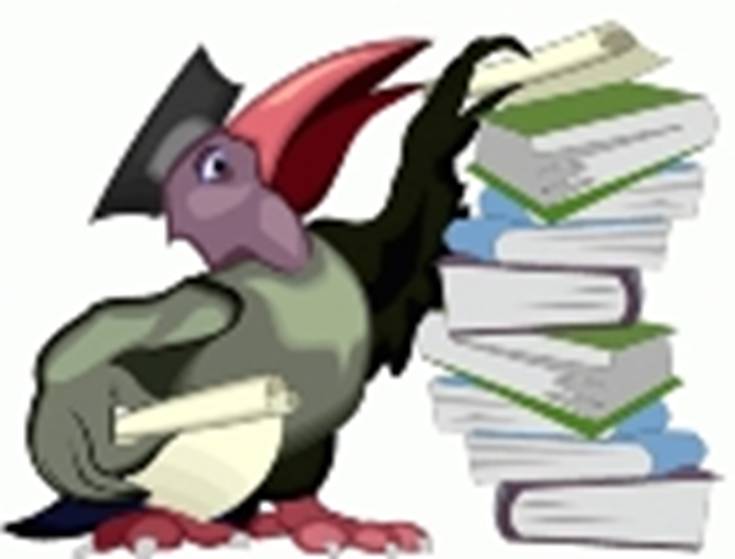 Ударный слог, 
Ударный слог 
— Он назван так недаром... 
Эй, невидимка - молоток, 
Отметь его ударом! 
И молоток — стучит, стучит, 
И — ЧЁТко РЕЧЬ моя 
звучит!                 (Александр Шибаев)
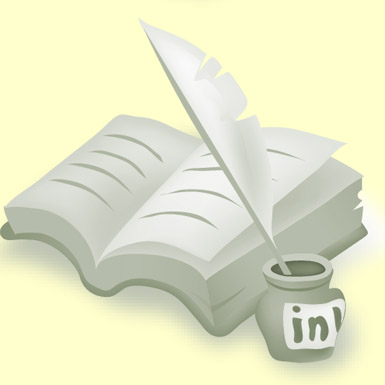 2. Подвижность русского словесного ударения, его способность   менять своё место в зависимости от формы слова.

понять – понял – поняла;
 сестра – сёстры.
3. Изменчивость русского ударения с течением времени. 
Раньше говорили: 
кладбище,
 библиотека,
 музыка   и т. д.
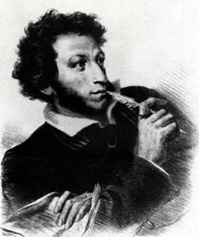 Гремит музыка полковая …
А. С. Пушкин.
Вертит очками так и сяк…
И. А. Крылов.
Ворон не жарят не варят…
И. А. Крылов.
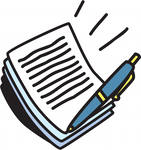 звонит
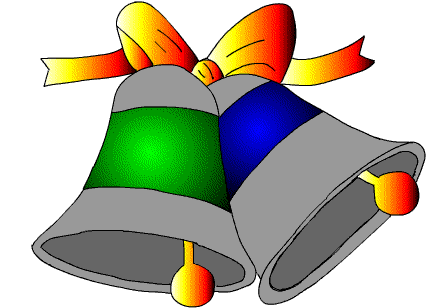 каталог
звонит
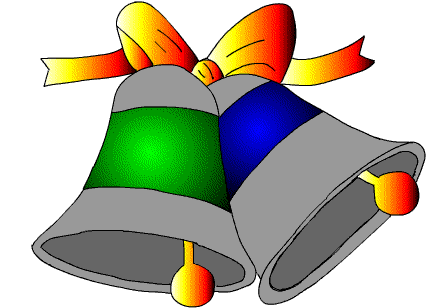 каталог
%
процент
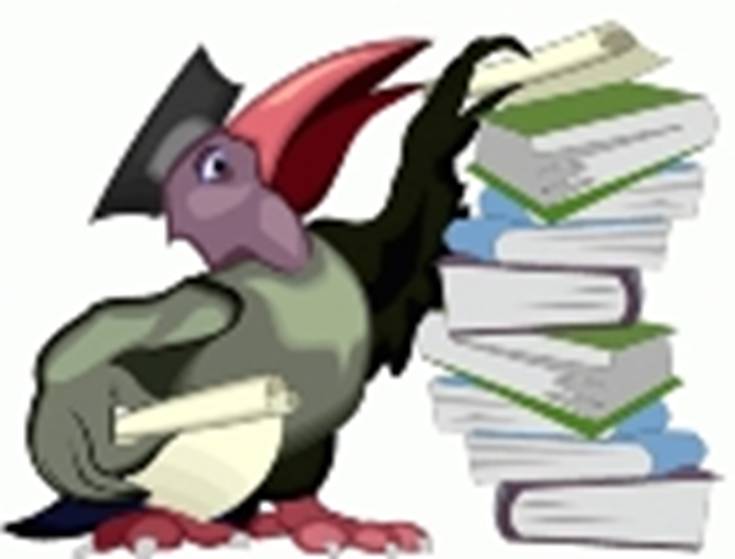 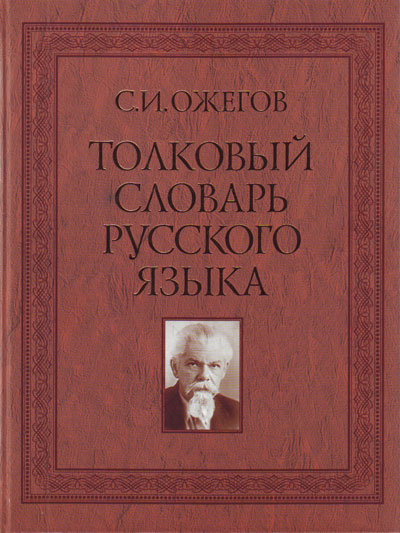 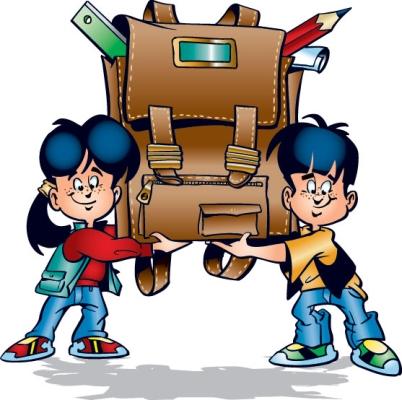 портфель
простыня
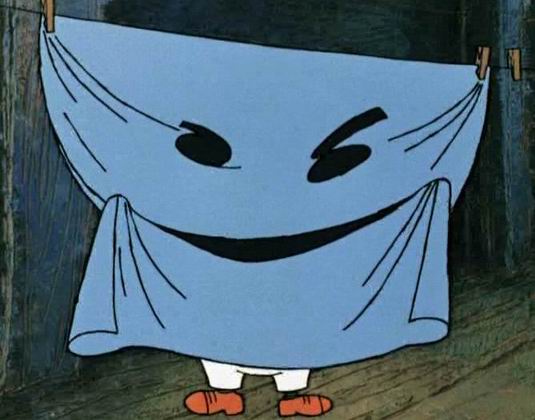 каталог
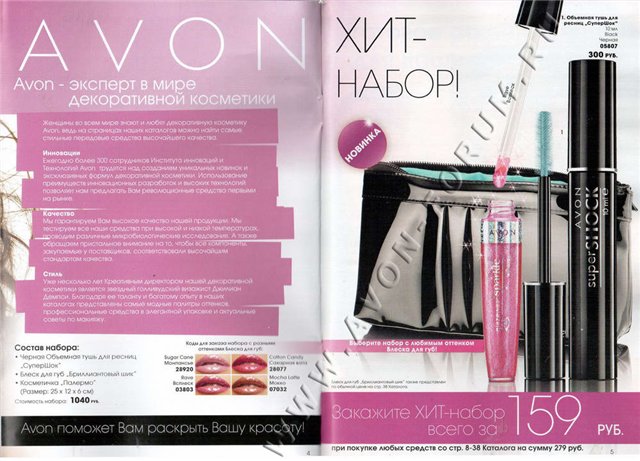 алфавит
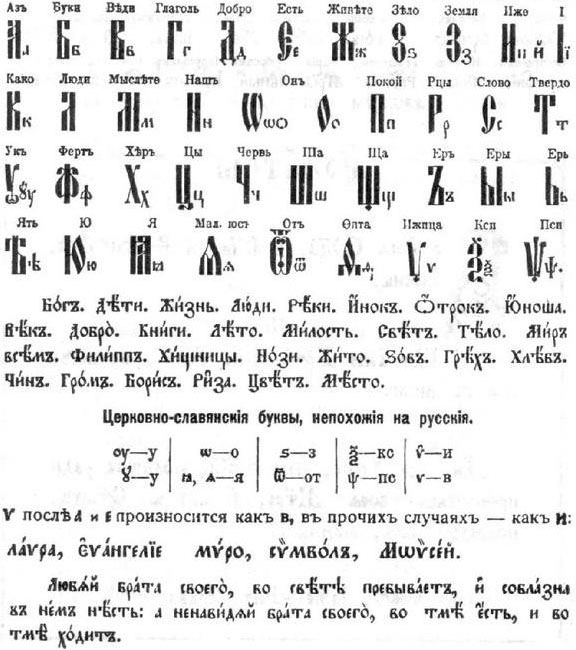 Вот у Коли, например,
Мама – милиционер.
А у Толи и у Веры
Обе мамы – инженеры.
(А.Барто)
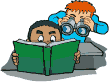 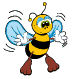 Стоит девочкам начать,
Дай им только волю, –
Будут целый день качать
И баюкать Лелю.
И как отрадно было                             видеть нам,
Когда наш лен – на всем своем массиве, –
Приподнятый, выравнивался сам
И день за днем все делался
красивей.
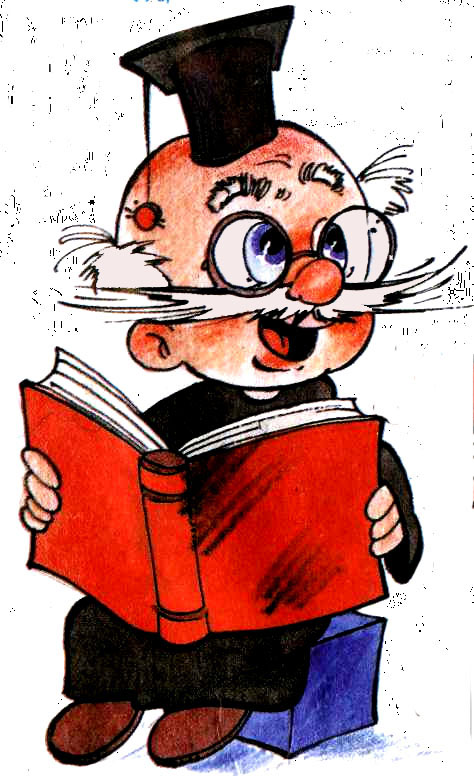 Продолжите фразу
Самолетом правит летчик.
Трактор водит тракторист.
Электричку – машинист.
Стены выкрасил ... .
Доску выстругал ... .
В доме свет провел ... .
В шахте трудится ... .
В жаркой кузнице ... .
Кто все знает – ... !
 
                                                                                                                                                           (А.Шибаев)
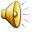 Выпишите выделенные слова, поставьте правильные ударения.
Фельетон «Между прочим»
Говорил он, между прочим,
«Красивее», «Мы так хочем»,
«Досуг, шофер, процент, заем,
Квартал, портфель, билютень»,
«Поверх плана выполняем»,
«Агент звонит целый день».
В.Масс и Н.Червинский.
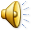